第 三 单元    长 方 体 和 正 方 体
第  2  课时    展开与折叠
WWW.PPT818.COM
我剪的是这样······
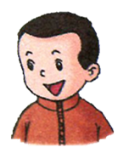 这是我剪的。
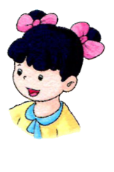 例3、把一个长方体纸盒剪开，使它铺成一个平面
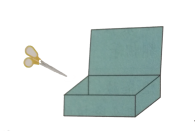 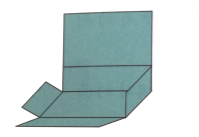 小心，不要剪散了！
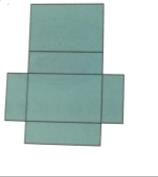 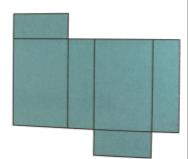 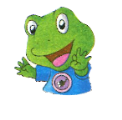 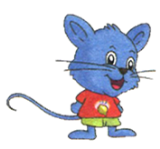 观察自己剪的展开图，说一说哪两个面是相对的，用不同的符号表示出来。
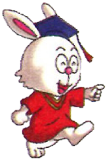 上面这些图形叫做长方体的平面展开图
把你剪开的平面图展示一下。
例4、将一个正方体纸盒剪开，看看它的展开图。
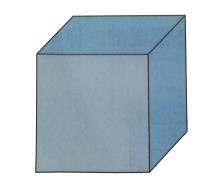 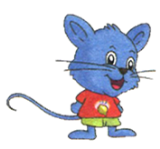 在展开图上将原来相对的面涂上相同的颜色。
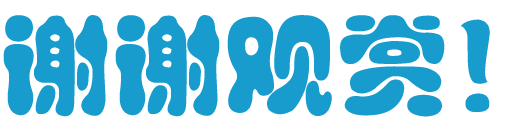